MATERIALE X MEDICINA
di bianca
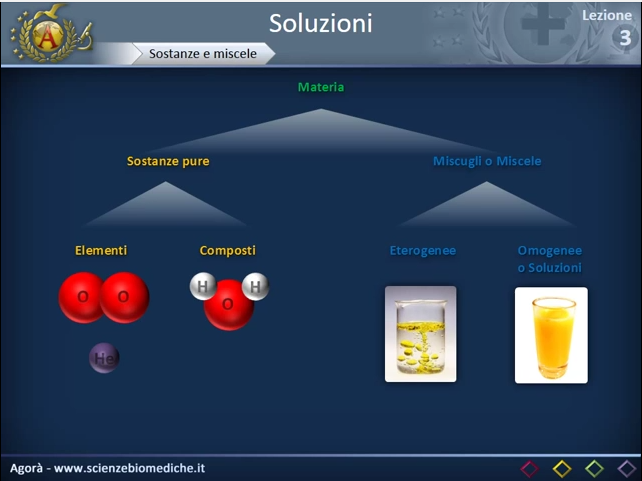